소재수치해석Mid term
대학원 20162548 신소재공학과 김진수
[Speaker Notes: program binary_phase_diagram
use chemical_potentials
implicit none
double precision :: T, x_L_Tk, x_fcc_Tk, x_bcc_Tk, activity,a, T_eutectic, x_L_Tk_eu, x_fcc_Tk_eu, x_bcc_Tk_eu
!double precision :: mu_L_Ps, mu_L_Tk, mu_fcc_Ps, mu_fcc_Tk, mu_bcc_Ps, mu_bcc_Tk
double precision, allocatable, dimension(:,:) :: Jacobian, inverse_Jacobian
double precision, dimension(2) :: x_old, x_new, f
integer :: i,j,k,iter,clock, n
integer, dimension(1) :: seed
double precision, parameter :: tol=1e-6
!double precision, dimension(4,4) :: eutectic_Jacobian, eutectic_inverse_Jacobian
double precision, dimension(4) :: xold, xnew, fnt, D

!	T=1500.0
!	x_L_Tk=0.025
!	do i=1,40
!	activity=exp((mu_liquid_Tk(x_L_Tk,T))/(R*T))
!	print *, x_L_Tk, activity
!	x_L_Tk=x_L_Tk+0.025
!	end do

open(unit=10, file="Ps-Tk.txt", status='replace')
!eutectic point start
write(10,*) "Eutectic point"
write(10,*) "x_liquid_Tk    ", "x_fcc_Tk    ", "x_bcc_Tk    ", "Temperature"
x_L_Tk=0.5
x_fcc_Tk=0.3
x_bcc_Tk=0.8
T=700

xold(1) = x_L_Tk
xold(2) = x_fcc_Tk
xold(3) = x_bcc_Tk
xold(4) = T
xnew(1) = 0.0
xnew(2) = 0.0
xnew(3) = 0.0
xnew(4) = 0.0

n=4
allocate(Jacobian(n,n))
allocate(inverse_Jacobian(n,n))
!	print*, R
do iter=1,500
fnt(1) = liquid_fcc_Ps(xold(1), xold(2), xold(4))
fnt(2) = liquid_bcc_Ps(xold(1), xold(3), xold(4))
fnt(3) = liquid_fcc_Tk(xold(1), xold(2), xold(4))
fnt(4) = liquid_bcc_Tk(xold(1), xold(3), xold(4))

!	print *, "T= ", xold(4), "x_L_Tk = ", xold(1), "x_fcc_Tk = ", xold(2), "x_bcc_Tk = ", xold(3)
!	do i=1,4
!	print *, fnt(i)
!	end do

Jacobian(1,1) = -(R*xold(4))/(1-xold(1)) + 2.0*xold(1)*(12496.55-8.0*xold(4)+2397.45*(3-4.0*xold(1))) - xold(1)*xold(1)*(4.0*2397.45)  
Jacobian(1,2) = (R*xold(4))/(1-xold(2)) - 2*xold(2)*(8998-5.0*xold(4)+3600.0*(3-4.0*xold(2))) + xold(2)*xold(2)*(4.0*3600.0)
Jacobian(1,3) = 0.0
Jacobian(1,4) = -10 + R*log(1-xold(1)) - R*log(1-xold(2)) + xold(1)*xold(1)*(-8) - xold(2)*xold(2)*(-5)
Jacobian(2,1) = -(R*xold(4))/(1-xold(1)) + 2*xold(1)*(12496.55-8*xold(4) + 2397.45*(3-4*xold(1))) + xold(1)*xold(1)*(-4*2397.45)
Jacobian(2,2) = 0.0
Jacobian(2,3) = (R*xold(4))/(1-xold(3)) - 2*xold(3)*(7000-4*xold(4))
Jacobian(2,4) = -10 + R*log(1-xold(1)) - R*log(1-xold(3)) + xold(1)*xold(1)*(-8)
Jacobian(3,1) = (R*xold(4))/(xold(1)) - 2*(1-xold(1))*(12496.55-8*xold(4)+2397.45*(1-4*xold(1))) + (1-xold(1))*(1-xold(1))*(-4*2397.45)
Jacobian(3,2) = -(R*xold(4))/(xold(2)) + 2*(1-xold(2))*(8998-5*xold(4)+3600*(1-4*xold(2))) - (1-xold(2))*(1-xold(2))*(-4*3600)
Jacobian(3,3) = 0.0
Jacobian(3,4) = -10.0 + R*log(xold(1)) - R*log(xold(2)) + (1-xold(1))*(1-xold(1))*(-8) - (1-xold(2))*(1-xold(2))*(-5)
Jacobian(4,1) = (R*Xold(4))/(xold(1)) - 2*(1-xold(1))*(12496.55-8*xold(4)+2397.45*(1-4*xold(1))) + (1-xold(1))*(1-xold(1))*(-4*2397.45)
Jacobian(4,2) = 0.0
Jacobian(4,3) = -(R*xold(4))/(xold(3)) + 2*(1-xold(3))*(7000-4*xold(4))
Jacobian(4,4) = -10.0 + R*log(xold(1)) - R*log(xold(3)) + (1-xold(1))*(1-xold(1))*(-8) - (1-xold(3))*(1-xold(3))*(-4)

call inverseJ(Jacobian, inverse_Jacobian, n)

do i=1,n
do j=1,n
D(j) = inverse_Jacobian(i,j)*fnt(j)
end do
xnew(i) = xold(i) - (D(1)+D(2)+D(3)+D(4))
end do
fnt(1) = liquid_fcc_Ps(xnew(1), xnew(2), xnew(4))
fnt(2) = liquid_bcc_Ps(xnew(1), xnew(3), xnew(4))
fnt(3) = liquid_fcc_Tk(xnew(1), xnew(2), xnew(4))
fnt(4) = liquid_bcc_Tk(xnew(1), xnew(3), xnew(4))

if(abs(fnt(1))<tol .and. abs(fnt(2))<tol .and. abs(fnt(3))<tol .and. abs(fnt(4))<tol) then
write(10,2000) xnew(1), xnew(2), xnew(3), xnew(4)
2000 format (F9.3, 5x, F9.3, 5x, F9.3, 5x, F9.3)
!	print *, iter
T_eutectic = xnew(4)
x_L_Tk_eu = xnew(1)
x_fcc_Tk_eu = xnew(2)
x_bcc_Tk_eu = xnew(3)
exit
end if

do i=1,3
if(xnew(i)<0.0 .or. xnew(i)>1.0) then
seed=iter+i
call random_seed(put=seed)
call random_number(xnew(i))
end if
end do

if(xnew(4)<0.0) then
seed=iter
call random_seed(put=seed)
call random_number(a)
xnew(4)=120*a+900
end if

do i=1,n
xold(i) = xnew(i)
end do

end do
deallocate(Jacobian)
deallocate(inverse_Jacobian)
!eutectic point end

! liquid-fcc start
n=2
allocate(Jacobian(n,n))
allocate(inverse_Jacobian(n,n))
write(10, *) "x_liquid_Tk    ", "x_fcc_Tk    ", "Temperature"
x_old(1) = x_L_Tk_eu
x_old(2) = x_fcc_Tk_eu
x_new(1) = 0.0
x_new(2) = 0.0

! going up from eutectic temperature
do T=T_eutectic, 1500, 10
do iter=1, 500
f(1) = liquid_fcc_Ps(x_old(1), x_old(2), T)
f(2) = liquid_fcc_Tk(x_old(1), x_old(2), T)

!	print *, "x_L_Tk    ", "X_fcc_Tk    ", "T    ", x_old(1), x_old(2), T

Jacobian(1,1) = -(R*T)/(1-x_old(1)) + 2.0*x_old(1)*(12496.55-8.0*T+2397.4627*(3-4.0*x_old(1))) + (x_old(1))*(x_old(1))*(-4.0*2397.4627)
Jacobian(1,2) = (R*T)/(1-x_old(2)) - 2.0*x_old(2)*(8997.62-5.0*T+3600.0*(3-4.0*x_old(2))) - (x_old(2))*(x_old(2))*(-4.0*3600.0)
Jacobian(2,1) = (R*T)/(x_old(1)) -2.0*(1-x_old(1))*(12496.55-8.0*T+2397.4627*(1-4.0*x_old(1))) + (1-x_old(1))*(1-x_old(1))*(-4.0*2397.4627) 
Jacobian(2,2) = -(R*T)/(x_old(2)) + 2.0*(1-x_old(2))*(8997.62-5.0*T+3600.0*(1-4.0*x_old(2))) - (1-x_old(2))*(1-x_old(2))*(-4.0*3600.0) 

!inverse_Jacobian = inverseJ(Jacobian, n)
call inverseJ(Jacobian, inverse_Jacobian, n)

x_new(1) = x_old(1) - (inverse_Jacobian(1,1)*f(1)+inverse_Jacobian(1,2)*f(2))
x_new(2) = x_old(2) - (inverse_Jacobian(2,1)*f(1)+inverse_Jacobian(2,2)*f(2))

f(1) = liquid_fcc_Ps(x_new(1), x_new(2), T)
f(2) = liquid_fcc_Tk(x_new(1), x_new(2), T)

if(abs(f(1))<tol .and. abs(f(2))<tol) then
write(10,2001) x_new(1), x_new(2), T
2001 format (F9.3, 4x, F9.3, 4x F9.3)
!	print*, iter
exit
end if

do i=1,2
if(x_new(i)<0.0 .or. x_new(i)>1.0) then
seed=iter+i
call random_seed(put=seed)
call random_number(x_new(i))
end if
end do

do i=1,2
x_old(i) = x_new(i)
end do

end do
end do

! going down from eutectic temperature
x_old(1) = x_L_Tk_eu
x_old(2) = x_fcc_Tk_eu
do T=T_eutectic, 100, -10
do iter=1, 500
f(1) = liquid_fcc_Ps(x_old(1), x_old(2), T)
f(2) = liquid_fcc_Tk(x_old(1), x_old(2), T)

!       print *, "x_L_Tk    ", "X_fcc_Tk    ", "T    ", x_old(1), x_old(2), T

Jacobian(1,1) = -(R*T)/(1-x_old(1)) + 2.0*x_old(1)*(12496.55-8.0*T+2397.4627*(3-4.0*x_old(1))) + (x_old(1))*(x_old(1))*(-4.0*2397.4627)
Jacobian(1,2) = (R*T)/(1-x_old(2)) - 2.0*x_old(2)*(8997.62-5.0*T+3600.0*(3-4.0*x_old(2))) - (x_old(2))*(x_old(2))*(-4.0*3600.0)
Jacobian(2,1) = (R*T)/(x_old(1)) -2.0*(1-x_old(1))*(12496.55-8.0*T+2397.4627*(1-4.0*x_old(1))) + (1-x_old(1))*(1-x_old(1))*(-4.0*2397.4627)
Jacobian(2,2) = -(R*T)/(x_old(2)) + 2.0*(1-x_old(2))*(8997.62-5.0*T+3600.0*(1-4.0*x_old(2))) - (1-x_old(2))*(1-x_old(2))*(-4.0*3600.0)

!inverse_Jacobian = inverseJ(Jacobian, n)
call inverseJ(Jacobian, inverse_Jacobian, n)

x_new(1) = x_old(1) - (inverse_Jacobian(1,1)*f(1)+inverse_Jacobian(1,2)*f(2))
x_new(2) = x_old(2) - (inverse_Jacobian(2,1)*f(1)+inverse_Jacobian(2,2)*f(2))

f(1) = liquid_fcc_Ps(x_new(1), x_new(2), T)
f(2) = liquid_fcc_Tk(x_new(1), x_new(2), T)

if(abs(f(1))<tol .and. abs(f(2))<tol) then
write(10,2001) x_new(1), x_new(2), T
!       print*, iter
exit
end if

do i=1,2
if(x_new(i)<0.0 .or. x_new(i)>1.0) then
seed=iter+i
call random_seed(put=seed)
call random_number(x_new(i))
end if
end do

do i=1,2
x_old(i) = x_new(i)
end do

end do
end do

!liquid-fcc end

!liquid-bcc start
write(10, *) "x_liquid_Tk    ", "x_bcc_Tk    ", "Temperature"
x_old(1) = x_L_Tk_eu
x_old(2) = x_bcc_Tk_eu
x_new(1) = 0.0
x_new(2) = 0.0

! going up from eutectic temperature
do T=T_eutectic, 1500, 10
do iter=1, 500
f(1) = liquid_bcc_Ps(x_old(1), x_old(2), T)
f(2) = liquid_bcc_Tk(x_old(1), x_old(2), T)

Jacobian(1,1) = -(R*T)/(1-x_old(1)) + 2*x_old(1)*(12496.55-8*T+2397.45*(3-4*x_old(1))) + x_old(1)*x_old(1)*(-4*2397.45)  
Jacobian(1,2) = (R*T)/(1-x_old(2)) - 2*x_old(2)*(7000-4*T)
Jacobian(2,1) = (R*T)/x_old(1) - 2*(1-x_old(1))*(12496.55-8*T+2397.45*(1-4*x_old(1))) + (1-x_old(1))*(1-x_old(1))*(-4*2397.45)
Jacobian(2,2) = -(R*T)/x_old(2) + 2*(1-x_old(2))*(7000-4*T)

call inverseJ(Jacobian, inverse_Jacobian, n)

x_new(1) = x_old(1) - (inverse_Jacobian(1,1)*f(1)+inverse_Jacobian(1,2)*f(2))
x_new(2) = x_old(2) - (inverse_Jacobian(2,1)*f(1)+inverse_Jacobian(2,2)*f(2))

f(1) = liquid_bcc_Ps(x_new(1), x_new(2), T)
f(2) = liquid_bcc_Tk(x_new(1), x_new(2), T)

if(abs(f(1))<tol .and. abs(f(2))<tol) then
write(10,2001) x_new(1), x_new(2), T
exit
end if

do i=1,2
if(x_new(i)<0.0 .or. x_new(i)>1.0) then
seed=iter+i
call random_seed(put=seed)
call random_number(x_new(i))
end if
end do

do i=1,2
x_old(i) = x_new(i)
end do

end do
end do

! going down from eutectic temperature
x_old(1) = x_L_Tk_eu
x_old(2) = x_bcc_Tk_eu
do T=T_eutectic, 200, -10                                                                                             
do iter=1, 500
f(1) = liquid_bcc_Ps(x_old(1), x_old(2), T)                                                                           
f(2) = liquid_bcc_Tk(x_old(1), x_old(2), T)                                                                           

Jacobian(1,1) = -(R*T)/(1-x_old(1)) + 2*x_old(1)*(12496.55-8*T+2397.45*(3-4*x_old(1))) + x_old(1)*x_old(1)*(-4*2397.45)  
Jacobian(1,2) = (R*T)/(1-x_old(2)) - 2*x_old(2)*(7000-4*T)                                                            
Jacobian(2,1) = (R*T)/x_old(1) - 2*(1-x_old(1))*(12496.55-8*T+2397.45*(1-4*x_old(1))) + (1-x_old(1))*(1-x_old(1))*(-4*2397.45)
Jacobian(2,2) = -(R*T)/x_old(2) + 2*(1-x_old(2))*(7000-4*T)

call inverseJ(Jacobian, inverse_Jacobian, n)                                                                          

x_new(1) = x_old(1) - (inverse_Jacobian(1,1)*f(1)+inverse_Jacobian(1,2)*f(2))                                         
x_new(2) = x_old(2) - (inverse_Jacobian(2,1)*f(1)+inverse_Jacobian(2,2)*f(2))                                         

f(1) = liquid_bcc_Ps(x_new(1), x_new(2), T)                                                                           
f(2) = liquid_bcc_Tk(x_new(1), x_new(2), T)                                                                           

if(abs(f(1))<tol .and. abs(f(2))<tol) then
write(10,2001) x_new(1), x_new(2), T                                                                                  
exit
end if
                                                                                                                      
do i=1,2
if(x_new(i)<0.0 .or. x_new(i)>1.0) then
seed=iter+i
call random_seed(put=seed)
call random_number(x_new(i))
end if
end do

do i=1,2
x_old(i) = x_new(i)
end do

end do
end do

!liquid-bcc end

!fcc-bcc start
write(10, *) "x_fcc_Tk    ", "x_bcc_Tk    ", "Temperature"
x_old(1) = x_fcc_Tk_eu
x_old(2) = x_bcc_Tk_eu
x_new(1) = 0.0
x_new(2) = 0.0

! going up from T_eu
do T=T_eutectic, 2000, 10
do iter=1, 500
f(1) = fcc_bcc_Ps(x_old(1), x_old(2), T)
f(2) = fcc_bcc_Tk(x_old(1), x_old(2), T)

Jacobian(1,1) = -(R*T)/(1-x_old(1)) + 2*x_old(1)*(8998-5*T+3600*(3-4*x_old(1))) + x_old(1)*x_old(1)*(-4*3600)  
Jacobian(1,2) = (R*T)/(1-x_old(2)) - 2*x_old(2)*(7000-4*T)
Jacobian(2,1) = (R*T)/x_old(1) - 2*(1-x_old(1))*(8998-5*T+3600*(1-4*x_old(1))) + (1-x_old(1))*(1-x_old(1))*(-4*3600)
Jacobian(2,2) = -(R*T)/x_old(2) + 2*(1-x_old(2))*(7000-4*T)

!inverse_Jacobian = inverseJ(Jacobian, n)
call inverseJ(Jacobian, inverse_Jacobian, n)

x_new(1) = x_old(1) - (inverse_Jacobian(1,1)*f(1)+inverse_Jacobian(1,2)*f(2))
x_new(2) = x_old(2) - (inverse_Jacobian(2,1)*f(1)+inverse_Jacobian(2,2)*f(2))

f(1) = fcc_bcc_Ps(x_new(1), x_new(2), T)
f(2) = fcc_bcc_Tk(x_new(1), x_new(2), T)

if(abs(f(1))<tol .and. abs(f(2))<tol) then
write(10,2001) x_new(1), x_new(2), T
exit
end if

do i=1,2
if(x_new(i)<0.0 .or. x_new(i)>1.0) then
seed=iter+i
call random_seed(put=seed)
call random_number(x_new(i))
end if
end do

do i=1,2
x_old(i) = x_new(i)
end do

end do
end do

! going down from T_eu
x_old(1) = x_fcc_Tk_eu
x_old(2) = x_bcc_Tk_eu
do T=T_eutectic, 100, -10                                                                                             
do iter=1, 500 
f(1) = fcc_bcc_Ps(x_old(1), x_old(2), T)                                                                              
f(2) = fcc_bcc_Tk(x_old(1), x_old(2), T)                                                                              

Jacobian(1,1) = -(R*T)/(1-x_old(1)) + 2*x_old(1)*(8998-5*T+3600*(3-4*x_old(1))) + (x_old(1))*(x_old(1))*(-4*3600)
Jacobian(1,2) = (R*T)/(1-x_old(2)) - 2*x_old(2)*(7000-4*T)
Jacobian(2,1) = (R*T)/x_old(1) - 2*(1-x_old(1))*(8998-5*T+3600*(1-4*x_old(1))) + (1-x_old(1))*(1-x_old(1))*(-4*3600)
Jacobian(2,2) = -(R*T)/x_old(2) + 2*(1-x_old(2))*(7000-4*T)

!inverse_Jacobian = inverseJ(Jacobian, n)                                                                             
call inverseJ(Jacobian, inverse_Jacobian, n)                                                                          

x_new(1) = x_old(1) - (inverse_Jacobian(1,1)*f(1)+inverse_Jacobian(1,2)*f(2))                                         
x_new(2) = x_old(2) - (inverse_Jacobian(2,1)*f(1)+inverse_Jacobian(2,2)*f(2))                                         

f(1) = fcc_bcc_Ps(x_new(1), x_new(2), T)                                                                              
f(2) = fcc_bcc_Tk(x_new(1), x_new(2), T)                                                                              

if(abs(f(1))<tol .and. abs(f(2))<tol) then
write(10,2001) x_new(1), x_new(2), T                                                                                  
exit 
end if

do i=1,2                                                                                                              
if(x_new(i)<0.0 .or. x_new(i)>1.0) then                                                                               
seed=iter+i
call random_seed(put=seed)                                                                                            
call random_number(x_new(i))
end if
end do                                                                                                                

do i=1,2
x_old(i) = x_new(i)                                                                                                   
end do

end do                                                                                                                
end do
!fcc-bcc end

contains
function liquid_fcc_Tk(x_L_Tk, x_fcc_Tk, T)
double precision :: liquid_fcc_Tk, x_L_Tk, x_fcc_Tk, T
liquid_fcc_Tk = mu_liquid_Tk(x_L_Tk,T) - mu_fcc_Tk(x_fcc_Tk,T)
end function liquid_fcc_Tk

function liquid_fcc_Ps(x_L_Tk, x_fcc_Tk, T)
double precision :: liquid_fcc_Ps, x_L_Tk, x_fcc_Tk, T
liquid_fcc_Ps = mu_liquid_Ps(x_L_Tk,T) - mu_fcc_Ps(x_fcc_Tk, T)
end function liquid_fcc_Ps

function liquid_bcc_Tk(x_L_Tk, x_bcc_Tk, T)
double precision :: liquid_bcc_Tk, x_L_Tk, x_bcc_Tk, T
liquid_bcc_Tk = mu_liquid_Tk(x_L_Tk,T) - mu_bcc_Tk(x_bcc_Tk,T)
end function liquid_bcc_Tk

function liquid_bcc_Ps(x_L_Tk, x_bcc_Tk, T)
double precision :: liquid_bcc_Ps, x_L_Tk, x_bcc_Tk, T
liquid_bcc_Ps = mu_liquid_Ps(x_L_Tk,T) - mu_bcc_Ps(x_bcc_Tk,T)
end function liquid_bcc_Ps

function fcc_bcc_Tk(x_fcc_Tk, x_bcc_Tk, T)
double precision :: fcc_bcc_Tk, x_fcc_Tk, x_bcc_Tk, T
fcc_bcc_Tk = mu_fcc_Tk(x_fcc_Tk,T) - mu_bcc_Tk(x_bcc_Tk,T)
end function fcc_bcc_Tk

function fcc_bcc_Ps(x_fcc_Tk, x_bcc_Tk, T)
double precision :: fcc_bcc_Ps, x_fcc_Tk, x_bcc_Tk, T
fcc_bcc_Ps = mu_fcc_Ps(x_fcc_Tk,T) - mu_bcc_Ps(x_bcc_Tk,T)
end function fcc_bcc_Ps

subroutine inverseJ(Jacobian, inverse_Jacobian, n)
double precision, dimension(:,:), intent(inout) :: Jacobian, inverse_Jacobian
double precision, allocatable, dimension(:,:) :: Aug
double precision, allocatable, dimension(:) :: s
integer :: i,j,k,p,n
double precision :: dummy, big, factor

!allocate(Jacobian(n,n))
!allocate(inverse_Jacobian(n,n))
allocate(Aug(n,2*n))
allocate(s(n))
do i=1, n
do j=1, 2*n
if(j<=n) then
Aug(i,j)=Jacobian(i,j)
else if(j==i+n) then
Aug(i,j) = 1
else 
Aug(i,j) = 0
end if
end do
end do

!	do i=1, n
!	print *, Aug(i,1:n)
!	end do

do i=1, n
s(i) = abs(Aug(i,1))
do j=2, n
if(abs(Aug(i,j))>s(i)) then
s(i) = abs(Aug(i,j))
end if
end do
end do

do i=1, n
do j=1, 2*n
Aug(i,j) = Aug(i,j)/s(i)
end do
end do

do k=1, n
p=k
big = abs(Aug(k,k))
do i=k+1, n
if (abs(Aug(i,k)) > big) then
big = abs(Aug(i,k))
p=i
end if
end do

if (p/=k) then
do j=k, 2*n
dummy = Aug(p,j)
Aug(p,j) = Aug(k,j)
Aug(k,j) = dummy
end do
end if

do i=k+1, n
factor = Aug(i,k)/Aug(k,k)
do j=k, 2*n
Aug(i,j) = Aug(i,j) - factor*Aug(k,j)
end do
end do

end do

do k=n, 1, -1
do i=k-1, 1, -1
factor = Aug(i,k)/Aug(k,k)
do j=1, 2*n
Aug(i,j) = Aug(i,j) - factor*Aug(k,j)
end do
end do
end do

do i=1, n
factor = Aug(i,i)
do j=1, 2*n
Aug(i,j) = Aug(i,j)/factor
end do
end do

!	do i=1,n
!	print *, Aug(i, 1:n)
!	end do
!	do i=1,n
!	print *, Aug(i,n+1:2*n)
!	end do

do i=1, n
do j=1, n
inverse_Jacobian(i,j) = Aug(i, j+n)
end do
end do

deallocate(Aug)
deallocate(s)

end subroutine inverseJ
end program binary_phase_diagram
---------------------------------------------------------------------------------------------------------------]
Chemical potentials, L parameter
[Speaker Notes: module chemical_potentials
implicit none
double precision, parameter :: R=8.3145
contains
function mu_liquid_Ps(x_L_Tk, T)
double precision :: mu_liquid_Ps, L0, L1, x_L_Tk, T
L0 = 12496.767886 - 7.9969*T
L1 = 2397.462734 
mu_liquid_Ps = 12000-10.0*T + R*T*log(1-x_L_Tk) + (x_L_Tk)*(x_L_Tk)*(L0+L1*(3-4.0*x_L_Tk))
end function mu_liquid_Ps

function mu_liquid_Tk(x_L_Tk, T)
double precision :: mu_liquid_Tk, L0, L1, x_L_Tk, T
L0 = 12496.767886 - 7.9969*T
L1 = 2397.462734
mu_liquid_Tk = 6000-10.0*T + R*T*log(x_L_Tk) + (1-x_L_Tk)*(1-x_L_Tk)*(L0+L1*(1-4.0*x_L_Tk))
end function mu_liquid_Tk

function mu_fcc_Ps(x_fcc_Tk, T)
double precision :: mu_fcc_Ps, L0, L1, x_fcc_Tk, T
L0 = 8997.6205 - 4.99469*T
L1 = 3600.0 
mu_fcc_Ps = R*T*log(1-x_fcc_Tk) + (x_fcc_Tk)*(x_fcc_Tk)*(L0+L1*(3-4.0*x_fcc_Tk))
end function mu_fcc_Ps

function mu_fcc_Tk(x_fcc_Tk, T)
double precision :: mu_fcc_Tk, L0, L1, x_fcc_Tk, T
L0 = 8997.6205 - 4.99469*T
L1 = 3600.0 
mu_fcc_Tk = 7500.0 + R*T*log(x_fcc_Tk) + (1.0-x_fcc_Tk)*(1.0-x_fcc_Tk)*(L0+L1*(1.0-4.0*x_fcc_Tk))
end function mu_fcc_Tk

function mu_bcc_Ps(x_bcc_Tk, T)
double precision :: mu_bcc_Ps, L0, x_bcc_Tk, T
L0 = 7000.0 - 4.0*T
mu_bcc_Ps = 4000.0 + R*T*log(1-x_bcc_Tk) + (x_bcc_Tk)*(x_bcc_Tk)*L0
end function mu_bcc_Ps

function mu_bcc_Tk(x_bcc_Tk, T)
double precision :: mu_bcc_Tk, L0, x_bcc_Tk, T
L0 = 7000.0 - 4.0*T
mu_bcc_Tk = R*T*log(x_bcc_Tk) + (1-x_bcc_Tk)*(1-x_bcc_Tk)*L0
end function mu_bcc_Tk

end module chemical_potentials]
Algorithm
Jacobian
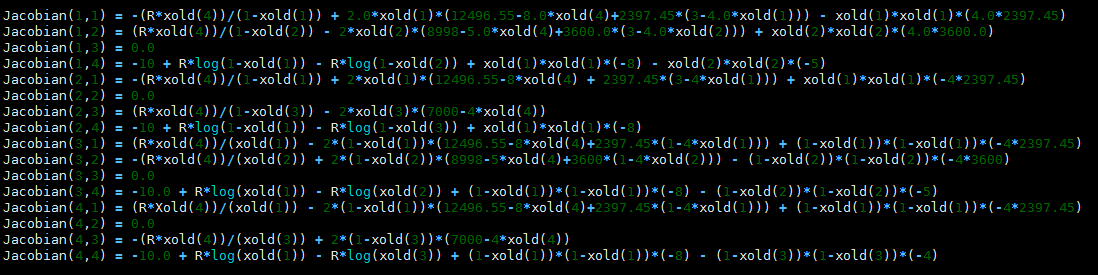 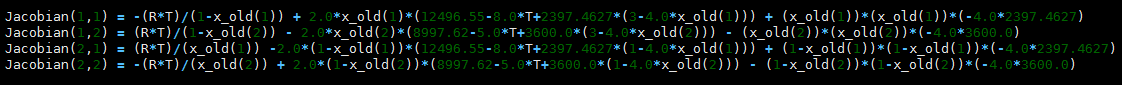 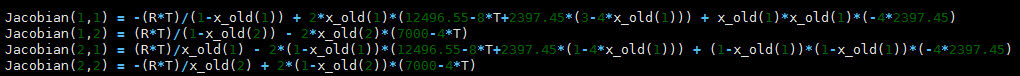 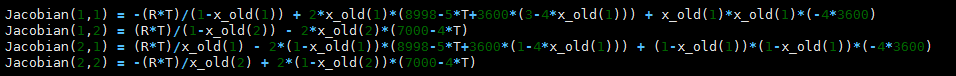 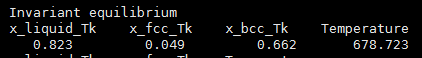 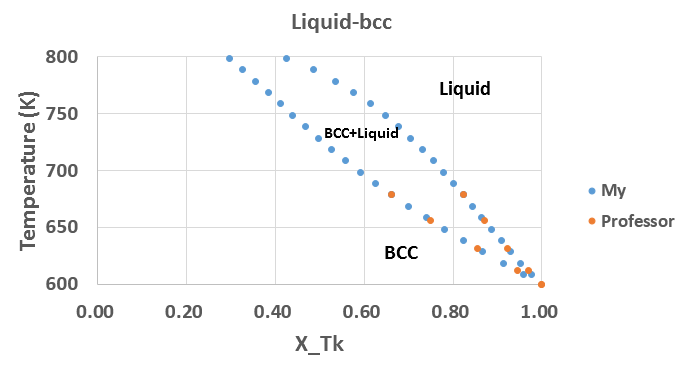 $ INVARIANT EQUILIBRIUM
BLOCK X=C1; Y=C2;       GOC=C3,WAD;
   8.2303357124E-01   6.7871173096E+02   M
   6.6220688820E-01   6.7871173096E+02
   8.2303357124E-01   6.7871173096E+02   M
   4.8932533711E-02   6.7871173096E+02
   6.6220688820E-01   6.7871173096E+02   M
   4.8932533711E-02   6.7871173096E+02
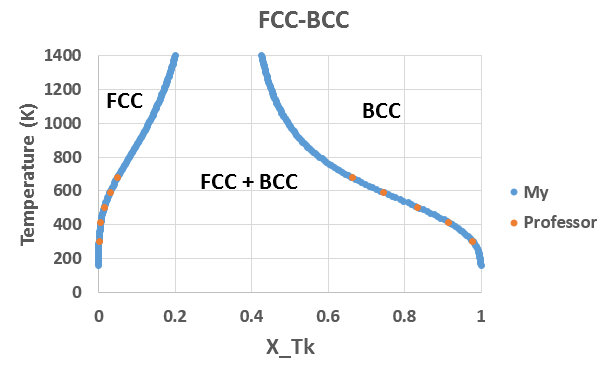 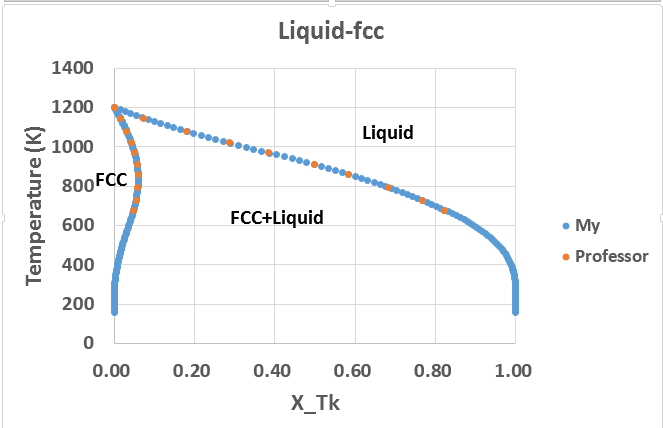 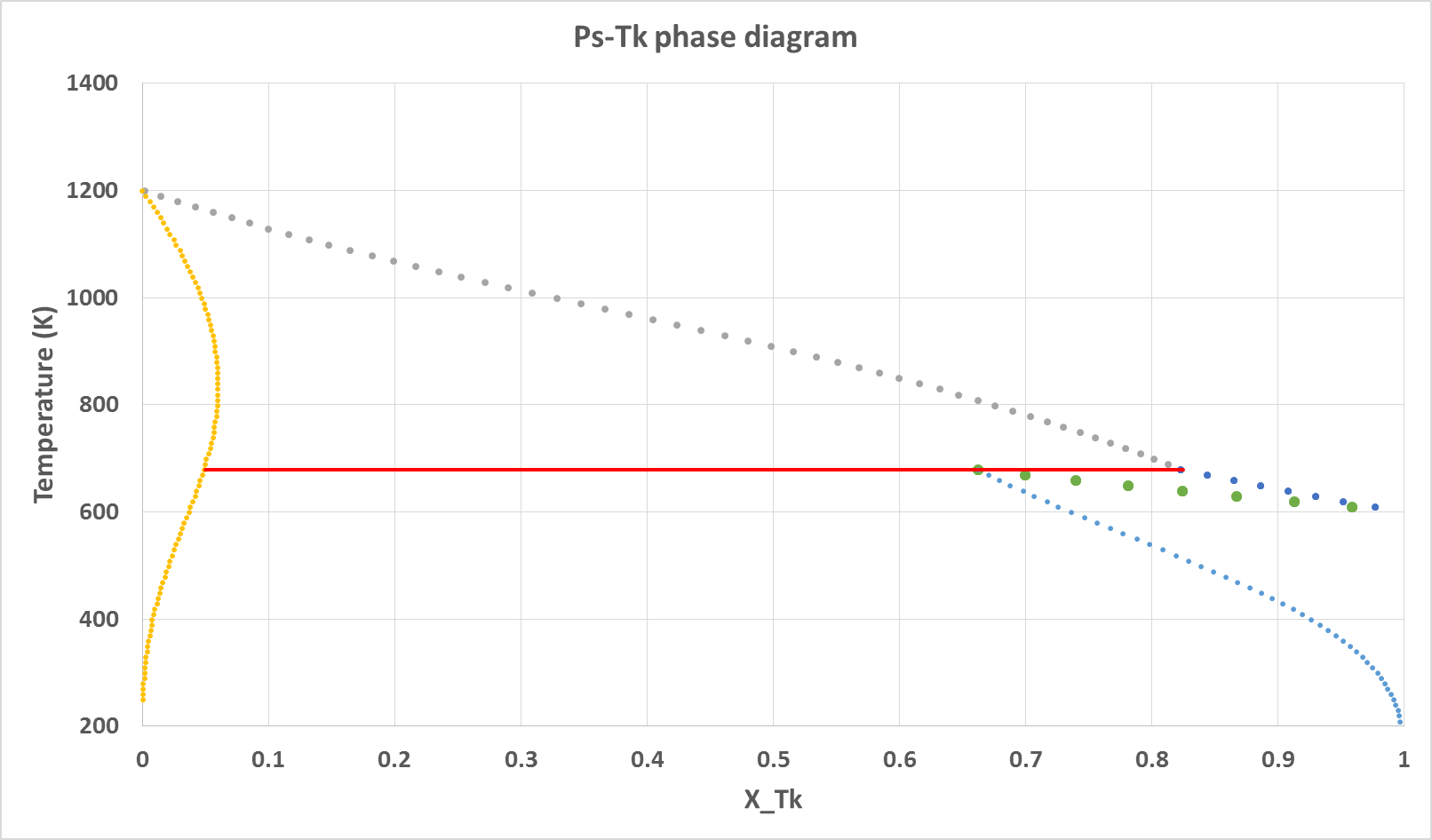 Liquid
Liquid +BCC
FCC
Liquid+FCC
Peritectic point
BCC
FCC+BCC